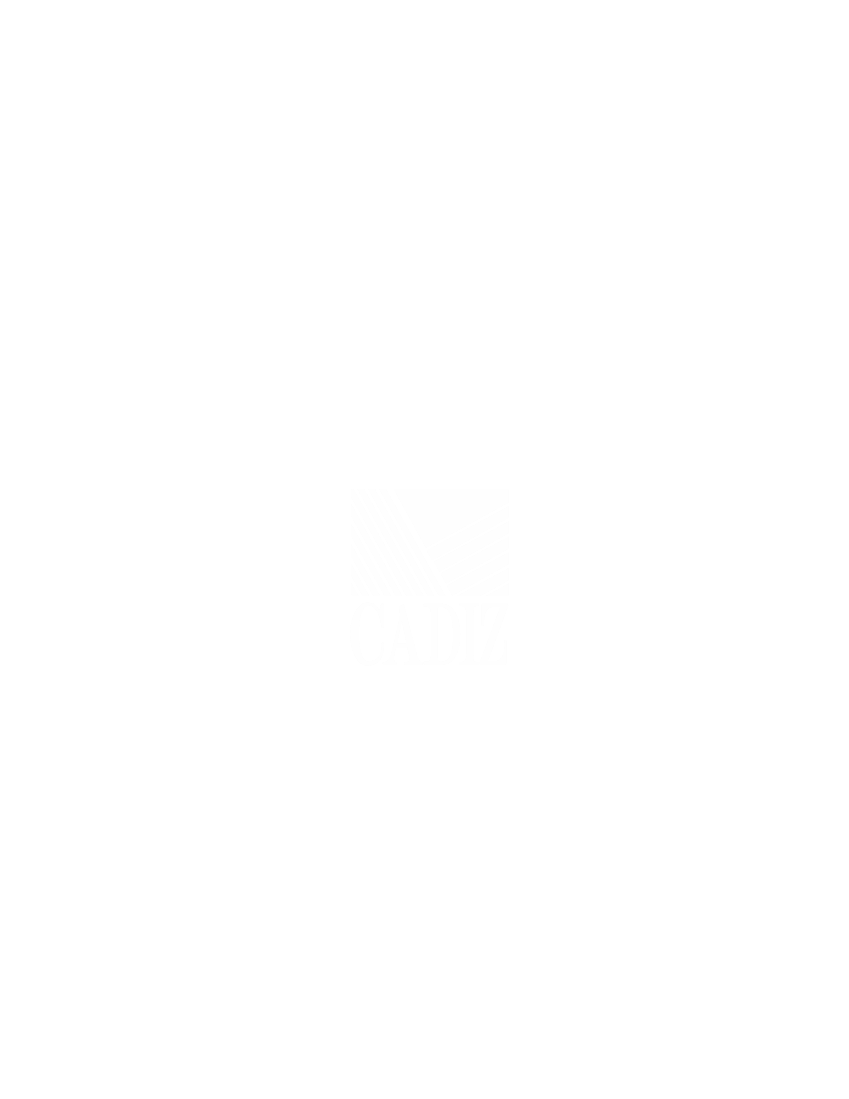 Cadiz Inc. 
Corporate Presentation
B. Riley FBR  - May 23, 2018
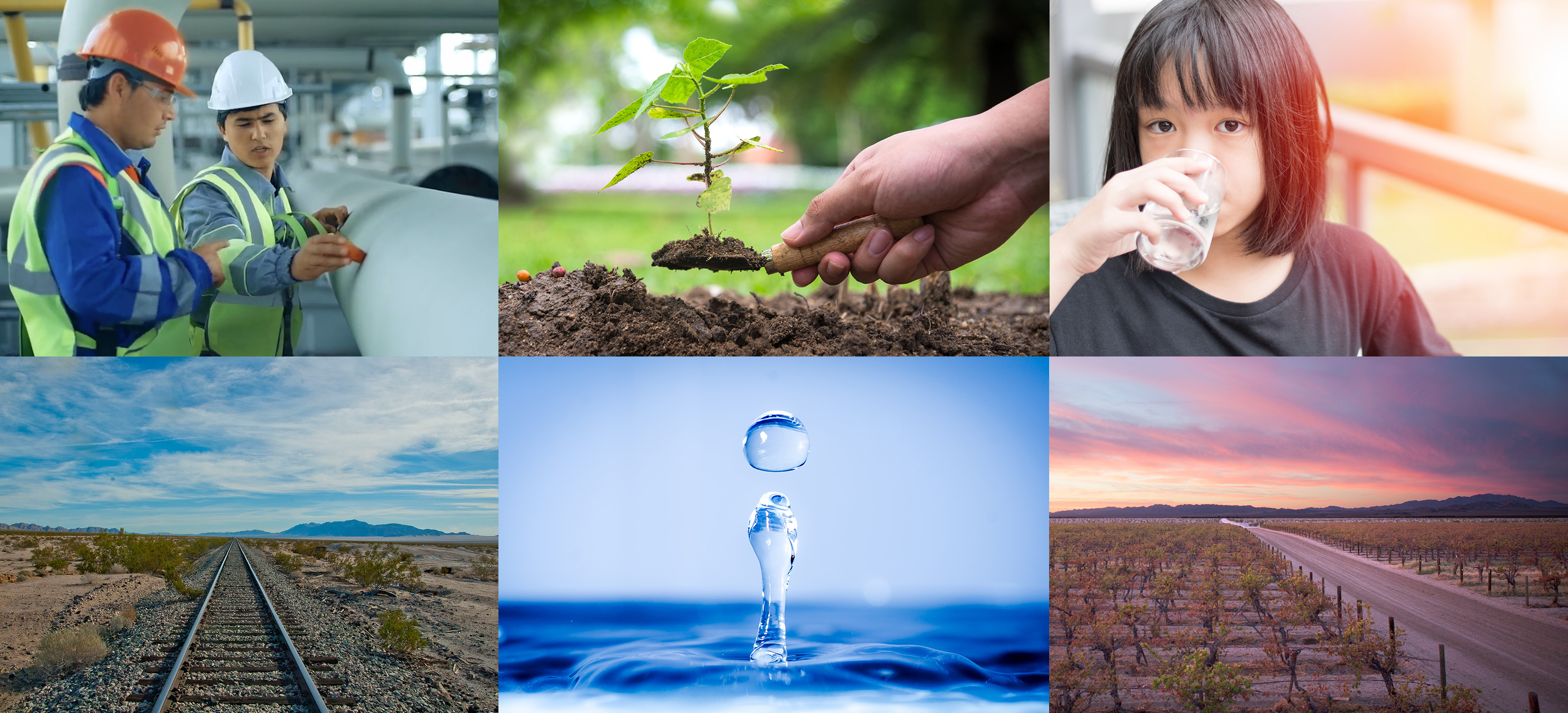 Safe Harbor Agreement
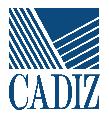 May 2018

During the course of this presentation, we will make forward-looking statements. Any statement that is not a historical fact is a forward-looking statement. Forward-looking statements refer to expectations, projections or other characterizations of future events or circumstances about Cadiz, Inc. (the “Company”), and such statements include, but are not limited to, statements relating to the progress and plans of the water development project; the opportunities with CRA; discussion with BLM regarding railroad right-of-way; contracts with water providers; estimated costs of construction; and the expected pricing for water supply and water storage services. Actual results may differ materially from those expressed in these forward-looking statements due to a number of risks and uncertainties, including the factors detailed under the caption “Risk Factors” and elsewhere in the documents we file from time to time with the Securities and Exchange Commission (the “SEC”), including our annual and quarterly reports. We undertake no obligation to update these forward-looking statements, which speak only as of the date of this presentation.
	
Cadiz Inc.
2
Cadiz Valley
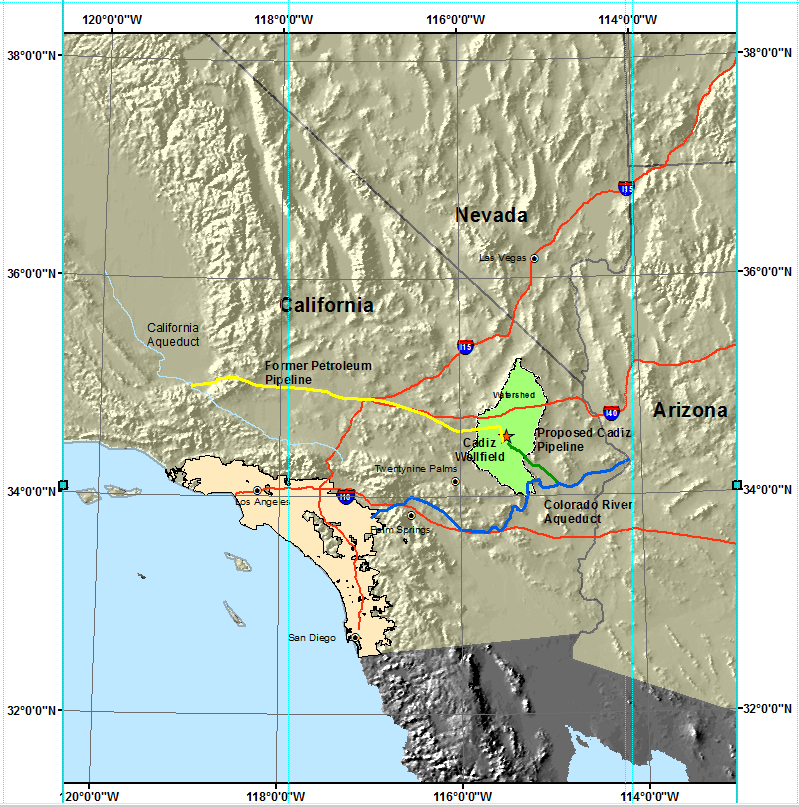 1,300 square-mile watershed in Mojave Desert.
Aquifer system with > 20 million AF ~ Lake Mead.
Cadiz Inc. owns 35,000 contiguous acres at base of watershed.
Prolific opportunity to conserve groundwater for overlying agricultural and also regional municipal use.
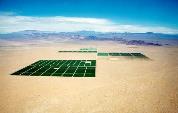 3
25 Year History of Agricultural Use
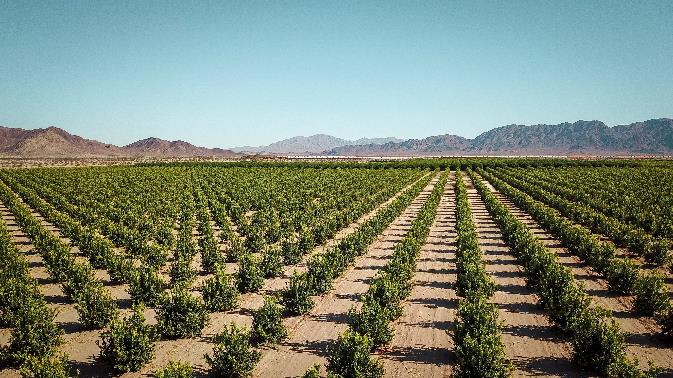 Cadiz owns 35,000 acres in Cadiz Valley w/ Ag approved land use on all properties. 
Similar climate and crop mix as Imperial, Palo Verde and Coachella Valleys.
In 1993, County permitted ag development on 9,600 acres, including water rights to irrigate entire acreage.
Cadiz is largest agricultural operation in SB County.
2,100 acres currently developed for crops, including 7 wells, infrastructure for ongoing operations
Lemons in production under active lease arrangements.
Active groundwater use for 25+ years , regulated by a County groundwater plan. Active monitoring; gw levels all-time high. No adverse impacts. 
Comparable Ag Land with water rights at $11K-17K/acre in Imperial & Palo Verde, $18K - $30K/Acre in Coachella.
4
Problem: Loss of Water at Dry Lakes
Cadiz/Fenner Watershed terminates at dry lakes where groundwater is lost to the atmosphere by evaporation.
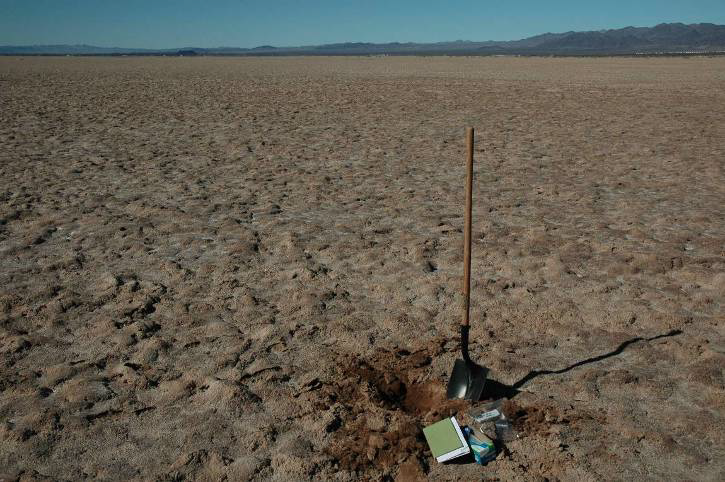 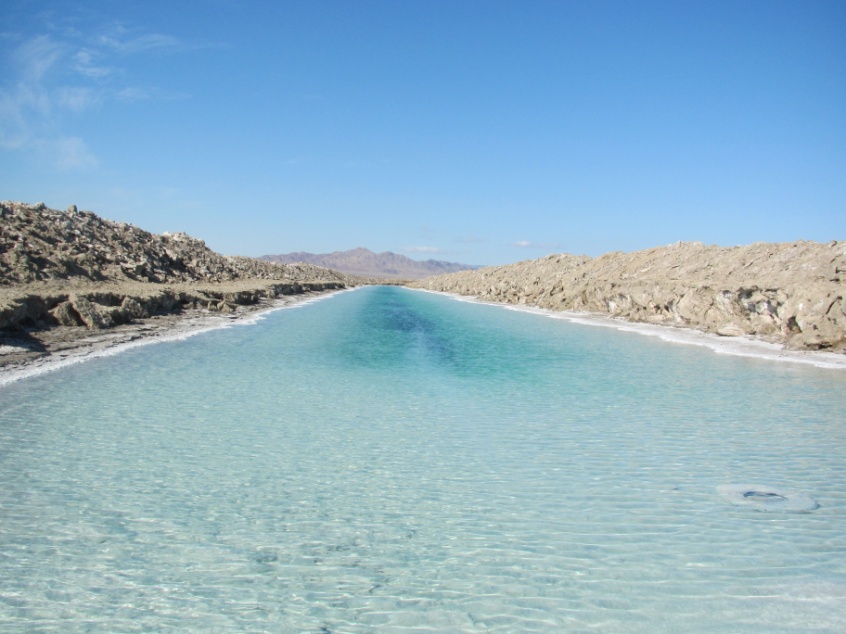 Beneath Dry Lake Surface
Bristol Dry Lake Crust
Groundwater beneath dry lake surface is highly saline (10 times the salinity of Pacific Ocean)
5
Solution: Conservation & Recovery
State of the art groundwater conservation plan will save 50,000 AFY before it can evaporate.

Apply the water to overlying ag land or treat to ambient quality in the CRA and export for municipal use.

Create 1 MAF gw storage capacity.
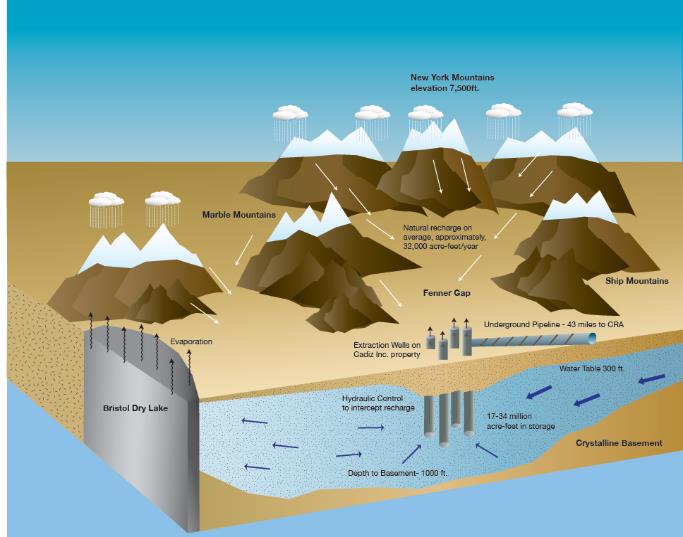 6
Cadiz Water Project
Innovative and Sustainable Water Source for Southern California
Phase 1
Expand existing wellfield on Cadiz property to capture groundwater.
Make available 2.5 MAF conserved over 50 years = water for 400,000 people a year.
No environmental impacts. 
County authorization of gw withdrawals vested. 
Approvals validated 12 times by the Courts.
Phase 2
Via pipeline, import water in wet years and store underground at Cadiz.
Total storage capacity = 1 million acre-feet.
Unique Southern California banking opportunity, “off CRA” that can connect Colorado and No Cal supplies.
Programmatic enviro review completed, review required for spreading of imported water, pump stations, alternative conveyance routes.
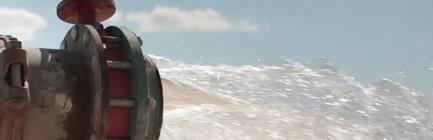 7
Phase 1&2 Connect CA’s Major Water Transportation Routes
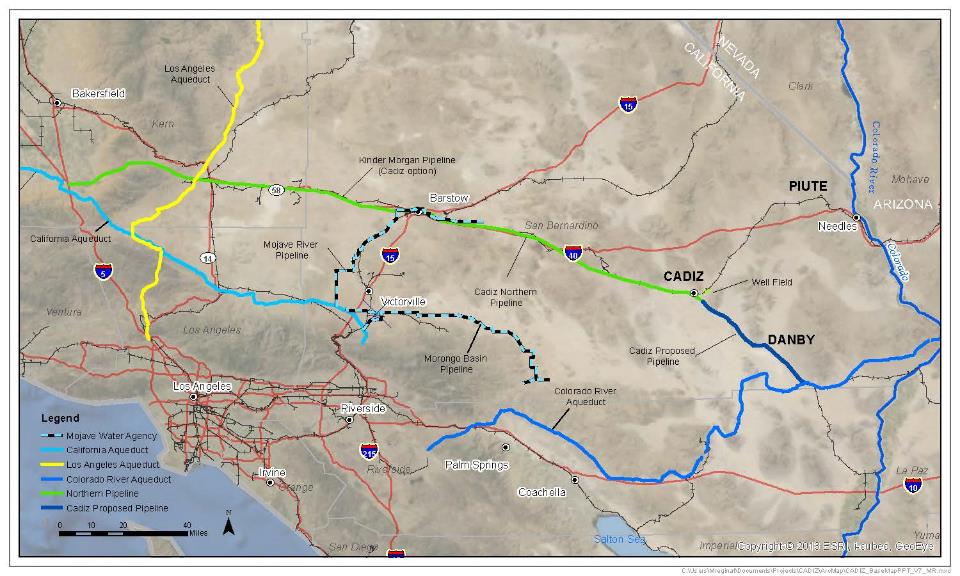 8
Facilities, Costs & Construction
Phase 1 build-out ~$250M, creates & supports 3,100 jobs. 
Well field and power facilities
Treatment facilities
43-mile conveyance & related RR improvements
Aqueduct intertie
Monitoring facilities
Phase 2 (cost $TBD), creates and supports 2,900 jobs.
Repurpose existing  30” Barstow-to-Cadiz pipeline to water conveyance.  Execute Option for 120 miles of pipeline Barstow to Wheeler Ridge. (Northern Pipe)
Create recharge basins on Cadiz Property to receive and store imported water 
Build at least one additional pump station to import water from CRA and one for Northern Pipe.
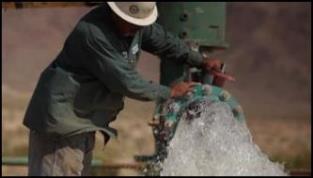 9
Project Development
10
Recent Milestones
Cadiz supported by national coalition of community groups, business and labor.
Congressional leadership removes Feinstein rider requiring unique to Cadiz BLM review.
US BLM rescinds errant 2015  evaluation, finding:
project furthers railroad purposes 
project within scope of ROW – consistent with 2009 finding.
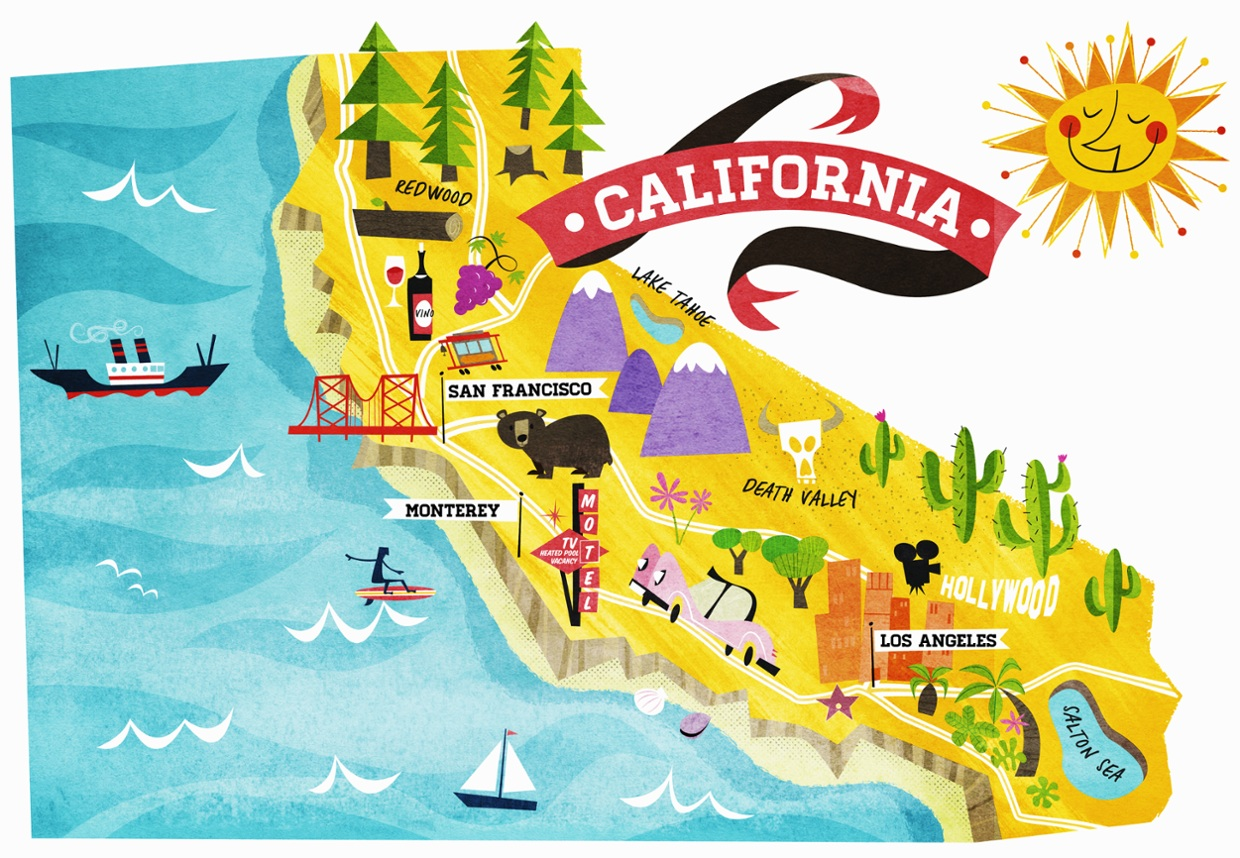 11
Next Steps
Participant Contracts
Participating agencies execute contracts
Metropolitan Water District transportation 
Treat to ambient water quality in CRA.
Space available. Wat Code. §1810
Off-setting benefits; water softening
Intake / Off-Take
Construction Permitting & Planning
Engineering design; contractor selection
CA and County limited jurisdiction permits
Final financing terms
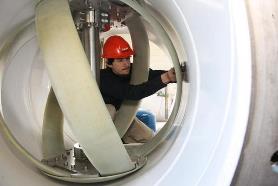 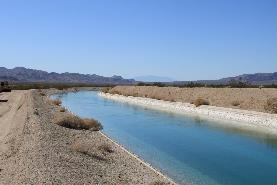 12
Phase II
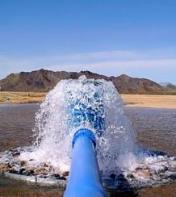 Cadiz Water Project Phase II
What is it? – proposal to import and store surplus water on the Colorado River or CA State systems underground at Cadiz. Return stored water in future dry years. Capacity = 1 Million AF. 
Who participates?  – State and CR contractors with excess supplies in wet years.
Facilities required?  – Pipeline(s), spreading basins, pump station(s).
Permitting required? – State and Federal permits for spreading.
Metrics? –  Buy-in purchase of land and capacity: $20/AF/Y; storage fees ~ $1,500 AF.  (See Semi-Tropic)
Timing? –  Initiate permitting in 2018.
13
Timeline
2018
2019
2020
2021
Contract negotiations
Metropolitan WD application
Engineering & Planning
Final Construction Permits
Phase 2 Permitting
Phase 1 Construction
Phase 2 Construction
14
(Estimated)
Financials
(As of 3/31/18)
* Senior Secured Mortgage - 8% Interest (6% PIK and 2% cash quarterly), Maturity in May 2021 or “Springing Maturity Date” 91 days prior to March 2020.
** Convertible Notes -  Convert at $6.75/share, 7% Interest PIK, Maturity March 2020.
*** Lease buy-back amount increases at 10% per Annum.
15